Women in Pharma®
Name of Conference

Date
Panel Agenda
Moderator welcome/thank you for attending
Introduce ISPE WIP
Introduce panel objective
Go over panel format
Introduce panelists
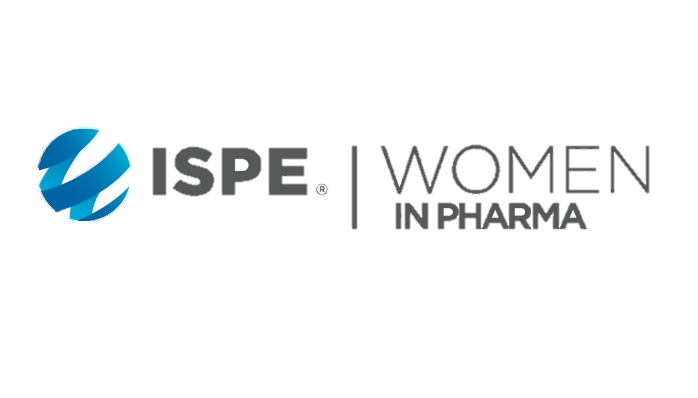 Women in Pharma® (WIP)
Drive our organization’s progress towards gender parity, assist with the growth and education of our membership and sponsor programs to assist women in various role in the pharmaceutical industry.  Target sponsorship and mentoring programs connecting leaders with rising talent; with networks and forums to support our members to achieve overall potential.
3
Introduction to Panelists
Bios of each panelist (see next slide for template)
4
First Name Last Name, Credentials
Headshot
Quote, importance of topic, words of wisdom as it refers to the panel objective
[First Name Last Name] [Credentials][Title][Company][Years Experience]
5
Question #1
Consider adding a image here that relates to the question or topic. Stay away from clip art, low resolution images, controversial images.
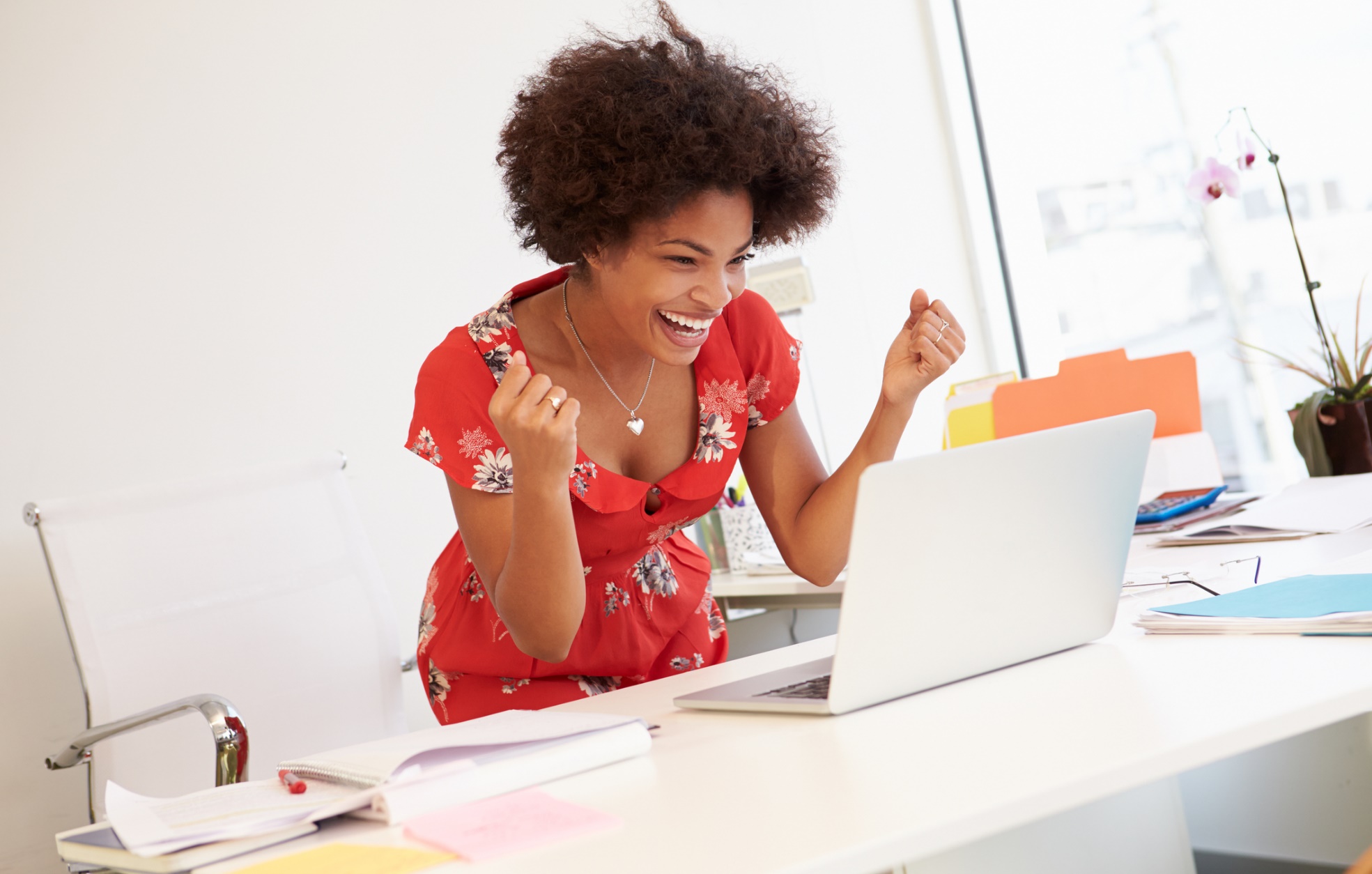 6
Question/Topic #2
Consider adding a image here that relates to the question or topic. Stay away from clip art, low resolution images, controversial images.
7
Question/Topic #3
Consider adding a image here that relates to the question or topic. Stay away from clip art, low resolution images, controversial images.
8
Key Takeaways
What are the key takeaways you want the audience to leave with?
9
Housekeeping Items
Go over follow-up items
Logistical items
Upcoming events
Solicit volunteers
How to get involved
10
Thank You(s)
Add logos/names of sponsors
11
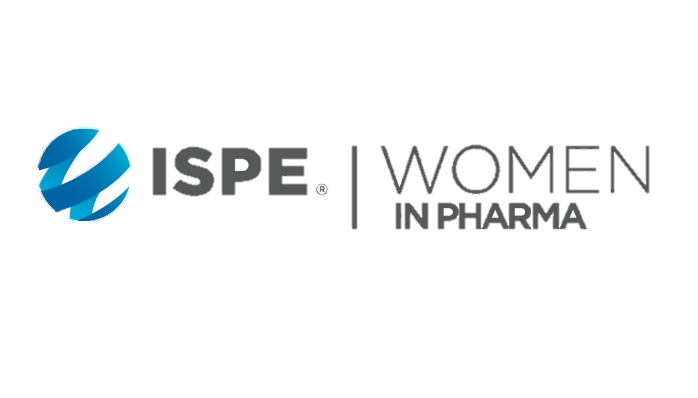 Women in Pharma® (WIP)
Contact information:
12